Администрация Сулинского сельского поселения
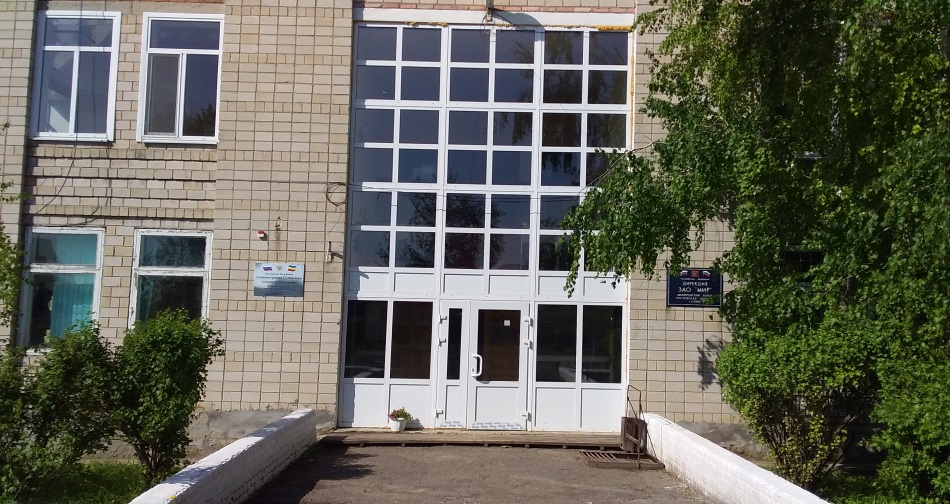 ~ ПРОЕКТ БЮДЖЕТА  ДЛЯ  ГРАЖДАН ~
Проект бюджета Сулинского сельского поселения Миллеровского района
на 2020 год и на плановый период 
2021 и 2022 годов
(материалы подготовлены с учетом приказа Минфина России от 22.09.2015 № 145н 
«Об утверждении методических рекомендаций по представлению бюджетов субъектов Российской Федерации и местных бюджетов и отчетов об их исполнении в доступной для граждан форме»)
Администрация Сулинского сельского поселения
Основные направления бюджетной и налоговой политики Сулинского сельского поселения
на 2020-2022 годы 
(Постановление Администрации Сулинского сельского поселения от 11.11.2019  № 103)
Указ Президента Российской Федерации от 07.05.2018 г. №204 «О национальных целях и стратегических задачах развития Российской Федерации на период до 2024 года»
Основа формирования бюджета Сулинского сельского поселения Миллеровского районана 2020 год и на плановый период 2021 и 2022 годов
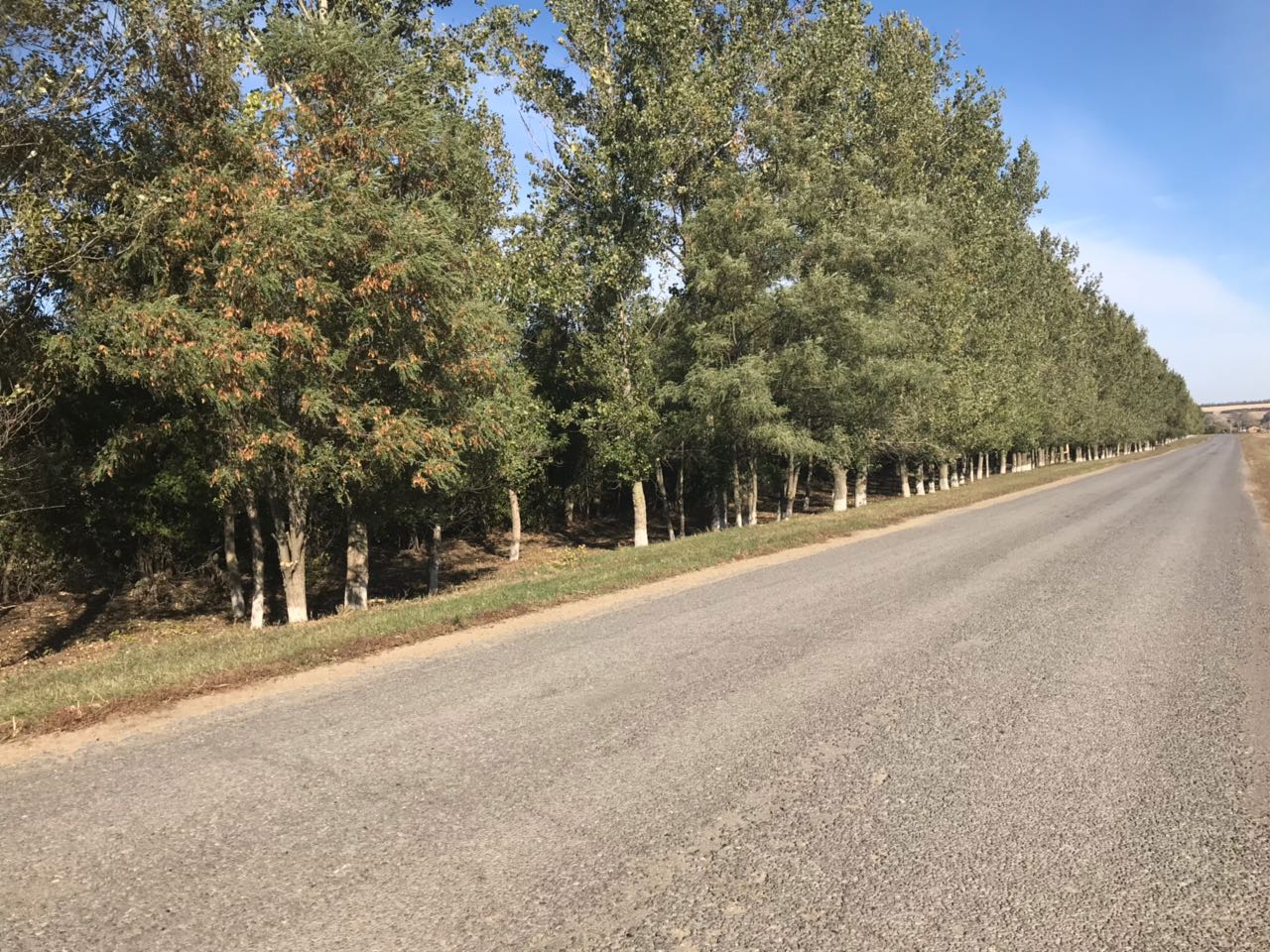 Муниципальные программы Сулинского сельского  поселения
Областной закон «Об областном бюджете на 2020 год и на плановый период 2021 и 2022 годов»
2
Администрация Сулинского сельского поселения
Особенности составления  проекта бюджета Сулинского сельского поселения Миллеровского района на 2020 год и на плановый период 2021 и 2022 годов
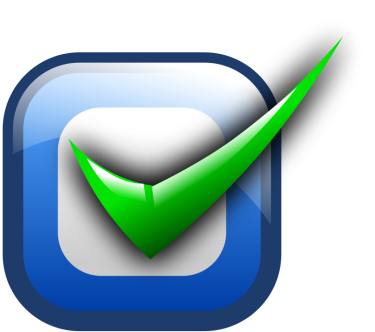 Доходы бюджета сформированы с учетом изменений, внесенных в бюджетное и налоговое законодательство
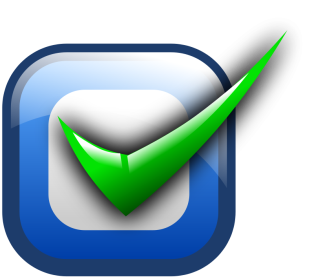 Сохранение социальной направленности бюджета Сулинского сельского поселения Миллеровского района
Расходы сформированы на основе вновь принятых муниципальных программ Сулинского сельского поселения
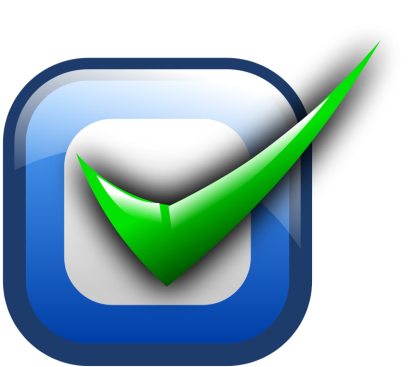 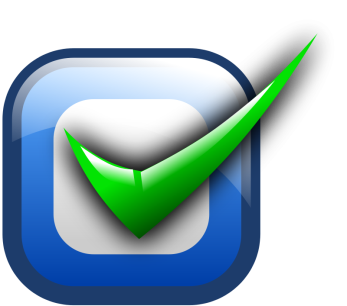 Обеспечение реализации Указа Президента Российской Федерации от 07.05.2018 №204 «О национальных целях и стратегических задачах развития Российской Федерации на период до 2024 года»
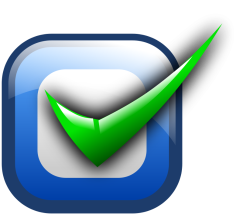 Параметры бюджета сформированы в соответствии с Планом мероприятий по росту доходного потенциала Сулинского сельского поселения, Плана мероприятий по оптимизации расходов Сулинского сельского поселения и сокращению муниципального долга Сулинского сельского поселения до 2021года
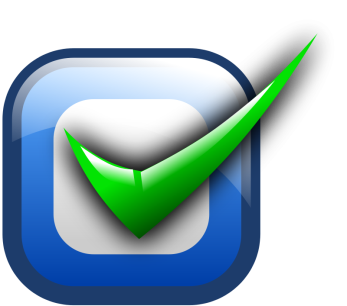 Соблюдение условий в соответствии с заключенными соглашениями по предоставлению из областного бюджета дотаций на выравнивание бюджетной обеспеченности и бюджетных кредитов
3
Администрация Сулинского сельского поселения
Основные направления бюджетной и налоговой политики Сулинского сельского поселения на 2020-2022 годы
Утверждены постановлением Администрации Сулинского сельского поселения от 11.11.2019 № 103
Стратегия социально-экономического развития Сулинского сельского поселения на период до 2030 года
Сбалансированность бюджета
  Устойчивость бюджетной системы
Приоритетные цели
Ключевые задачи
Создание условий для проведения эффективной бюджетной политики
Повышение качества организации бюджетного процесса на муниципальном уровне
4
Администрация Сулинского сельского поселения
Основные приоритеты Сулинского сельского поселения
Обеспечение социального благополучия населения
Пути реализации бюджетной политики
5
Администрация Сулинского сельского поселения
Меры, принимаемые для обеспечения сбалансированности бюджета Сулинского сельского поселения Миллеровского района
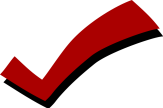 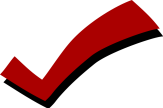 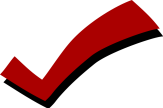 6
7
Администрация Сулинского сельского поселения
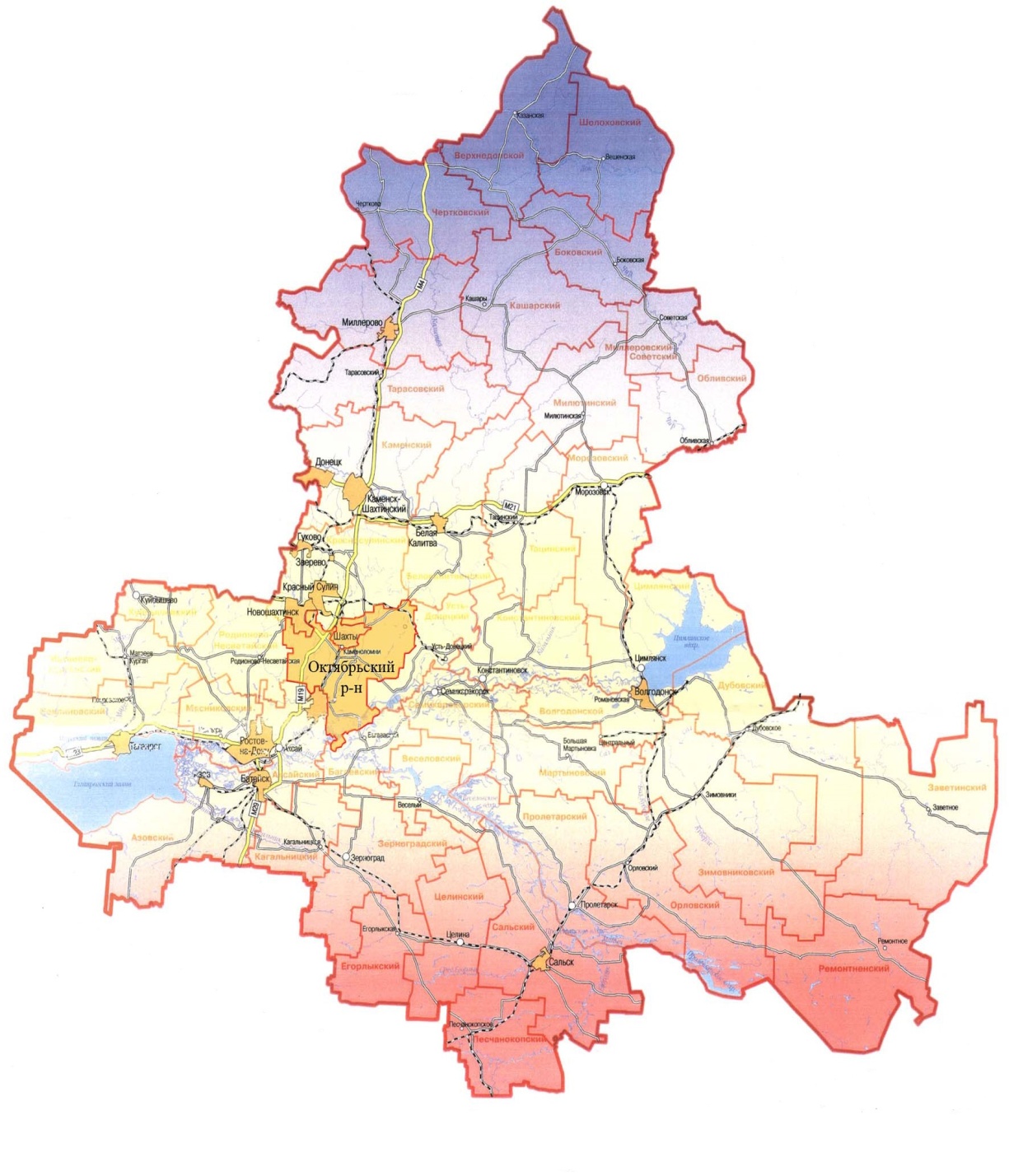 Основные характеристики проекта бюджета Сулинского сельского поселения Миллеровского района на 2020-2022 годы
Тыс. рублей
8
Администрация Сулинского сельского поселения
Основные параметры проекта бюджета Сулинского сельского поселения Миллеровского районана 2020 год
Доходы бюджета
11942,4
Расходы бюджета 
11942,4
тыс. рублей
Налог на доходы физических лиц -1101,6
Общегосударственные вопросы – 5076,4
Единый сельскохозяйственный налог -772,9
Национальная оборона 208,0
Налог на имущество физических лиц – 104,4
Национальная безопасность -35,0
Земельный налог – 3236,5
Жилищно-коммунальное хозяйство -2004,5
Государственная пошлина – 54,1
Культура, кинематография -4532,3
Доходы, получаемые в виде арендной платы – 278,0
Образование– 21,0
Штрафы, санкции- 15,8
Социальная политика – 65,2
Безвозмездные перечисления -6379,1
9
Администрация Сулинского сельского поселения
Динамика доходов бюджета Сулинского сельского поселения Миллеровского района
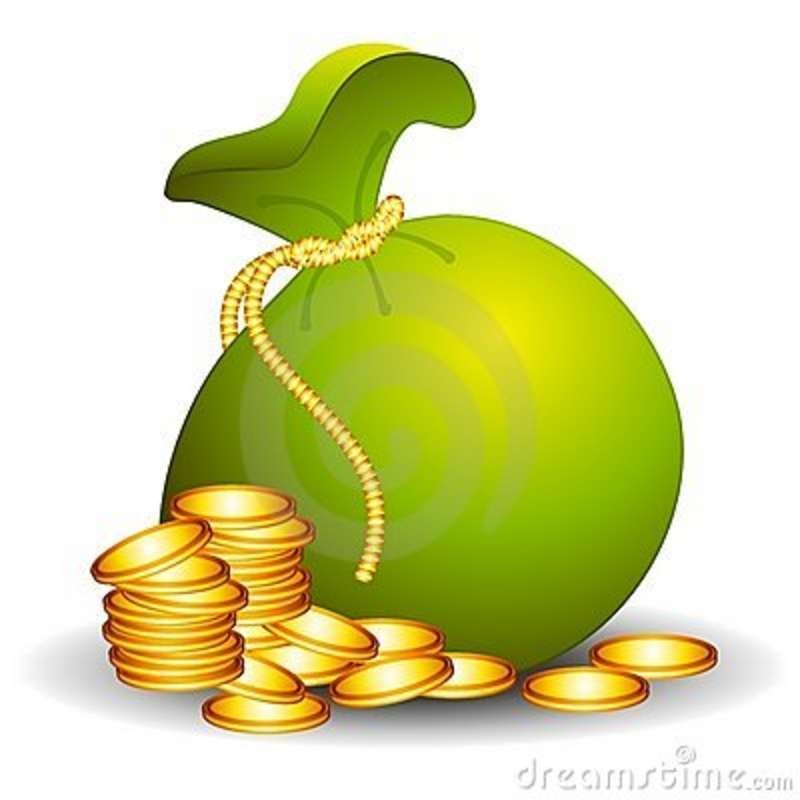 тыс. рублей
109,6%
112,3 %
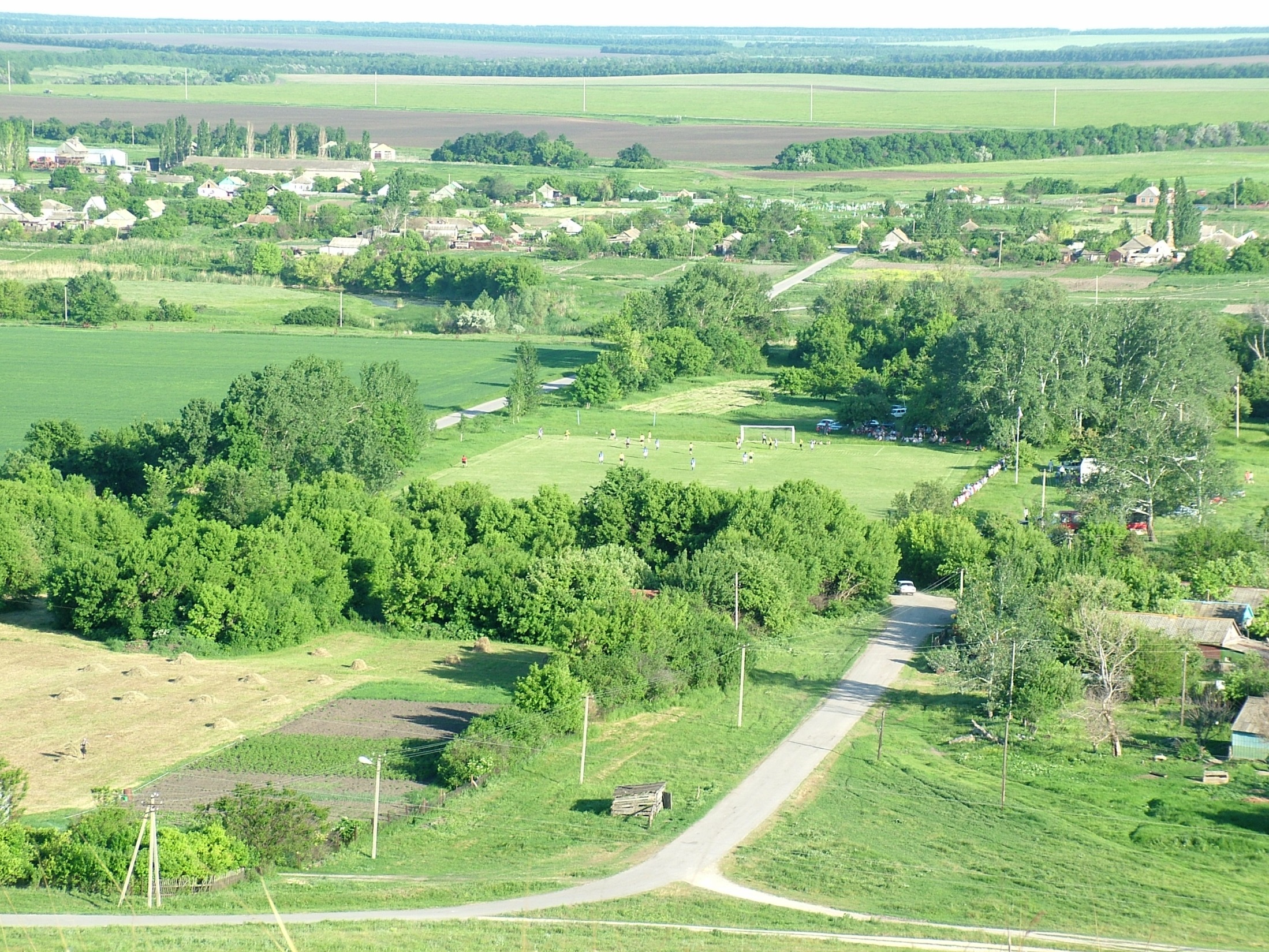 10
Администрация Сулинского сельского поселения
Собственные доходы проекта бюджета Сулинского сельского поселения Миллеровского района
тыс. рублей
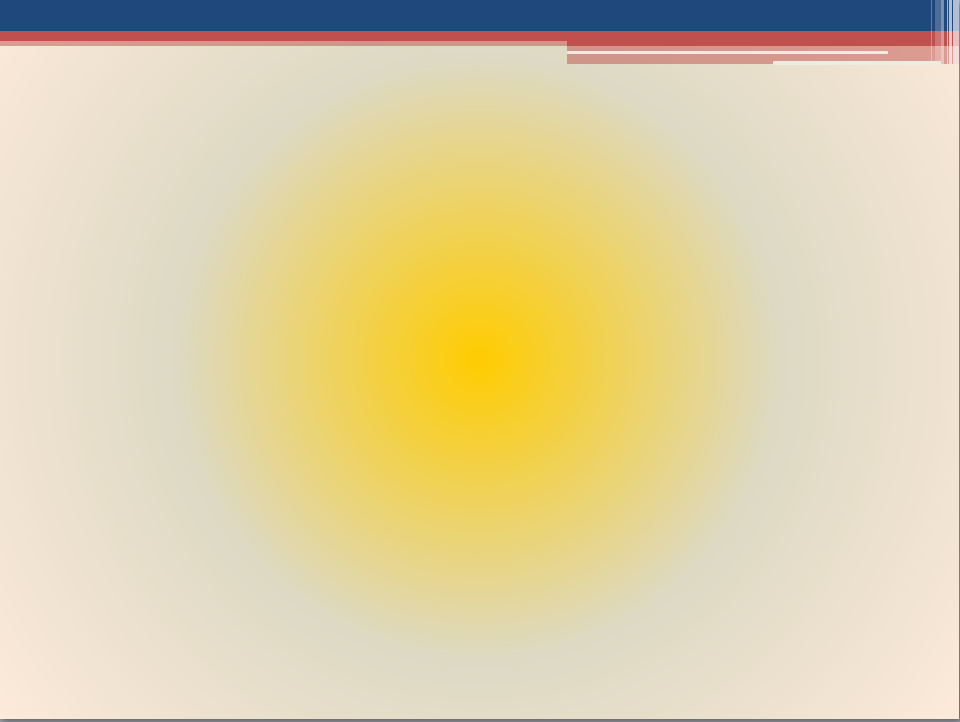 11
Администрация Сулинского сельского поселения
СТРУКТУРА НАЛОГОВЫХ И НЕНАЛОГОВЫХ ДОХОДОВ 
Проекта бюджета Сулинского сельского поселения Миллеровского района В 2020 ГОДУ
Всего 5563,3      тыс. рублей
Доходы получаемые в виде арендной платы – 278,0
Налог на доходы физических лиц – 1101,6
Единый сельскохозяйственный налог –772,9
Штрафы, санкции– 15,8
Налог на имущество физ. лиц -104,4
Государственная пошлина– 54,1
Земельный налог– 3236,5
12
Администрация Сулинского сельского поселения
Основные приоритеты и подходы к формированию расходов 
бюджета Сулинского сельского поселения Миллеровского района на 2020-2022 годы
Исходные данные на 2019 и 2020 годы – утвержденные ассигнования в решении Собрания депутатов Сулинского сельского поселения от 29.12.2017 № 68«О бюджете Сулинского сельского поселения Миллеровского района на 2018 год и плановый период 2019 и 2020 годов», на 2021 год – бюджетные ассигнования 2020 года, установленные этим решением
Индексация размеров оплаты труда работников муниципальных учреждений на прогнозный уровень инфляции с 1 октября 2020 года на 3,8 процента, с 1 октября 2021 года на 4,0 процента и с 1 октября 2022 года на 4,0 процента
Увеличение расходов на заработную плату в связи с доведением минимального 
размера  оплаты труда до величины прожиточного минимума трудоспособного 
населения с 1 января 2020 года до 12 130 рублей, на 2021 и 2022 годы – предусмотрен
Принятие мер по недопущению снижения достигнутых ранее показателей уровня оплаты труда категорий работников социальной сферы, определенных в указах Президента Российской Федерации 2012 года, а также сохранению уровня, установленного в этих указах
13
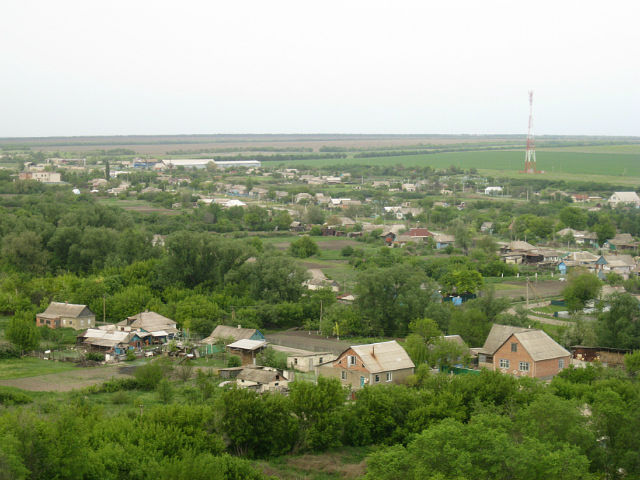 Администрация Сулинского сельского поселения
Динамика расходов бюджета Сулинского сельского поселения Миллеровского района
тыс. рублей
14
Администрация Сулинского сельского поселения
Расходы бюджета Сулинского сельского поселения Миллеровского района в 2020 году 11942,4 тыс. рублей
тыс. рублей
Социальная  сфера  – 
4597,5 тыс. рублей или 38,5 %
15
Администрация Сулинского сельского поселения
Расходы бюджета Сулинского сельского поселения Миллеровского района на социальную сферу в 2020 году – 4597,5 тыс.рублей
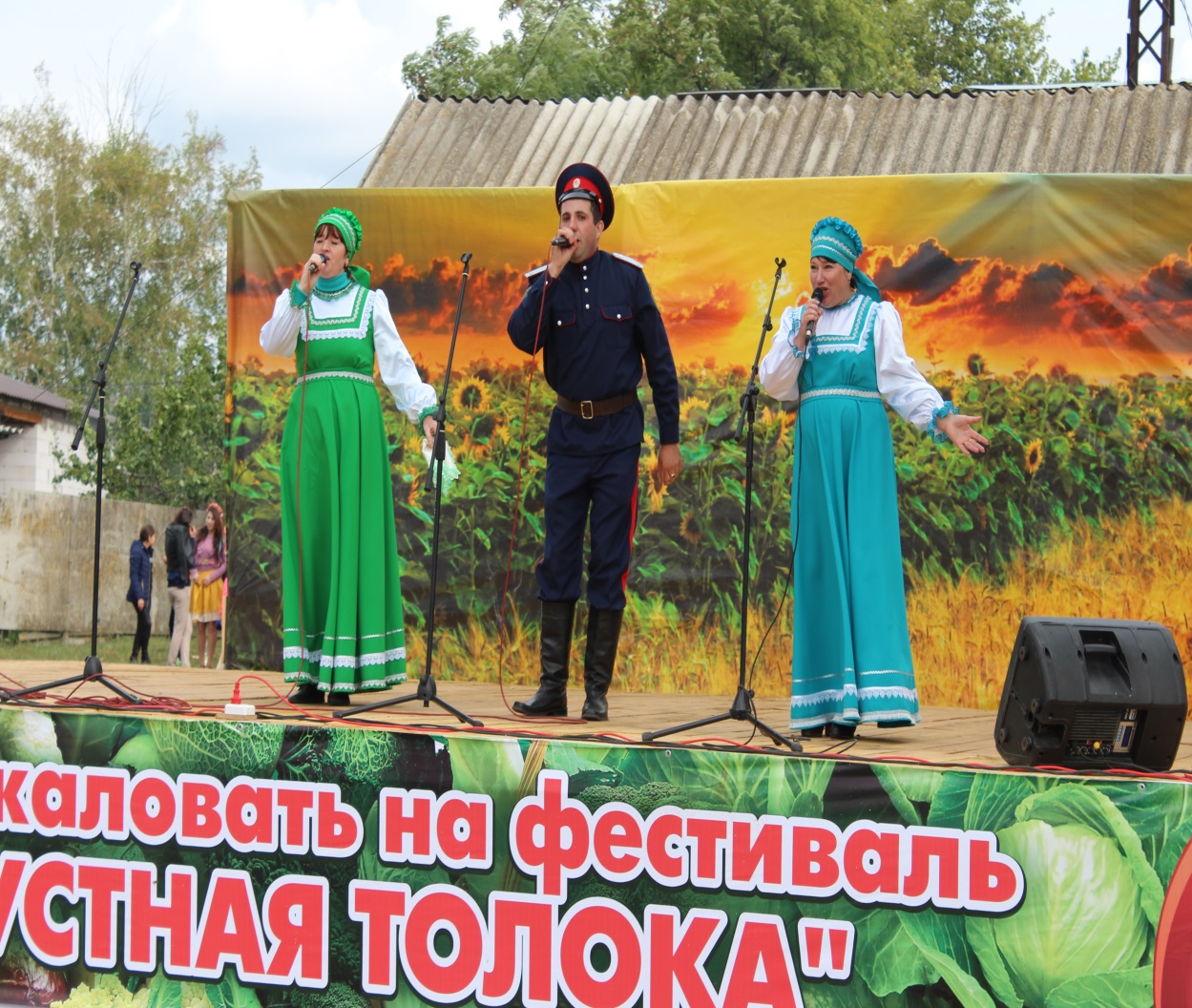 Культура, кинематография
(38%)
Социальная политика
(0,5%)
16
Администрация Сулинского сельского поселения
Структура расходов по разделу «Культура, кинематография» на 2020 год
17
Администрация Сулинского сельского поселения
Расходы по разделу «Социальная политика» на 2020 год
Выплата государственной пенсии за выслугу лет лицам, замещавшим муниципальные должности и должности муниципальной службы





2019 год – 65,2 тыс. рублей, 
2020 год – 0,00 тыс. рублей,
  2021 год – 0,00 тыс. рублей
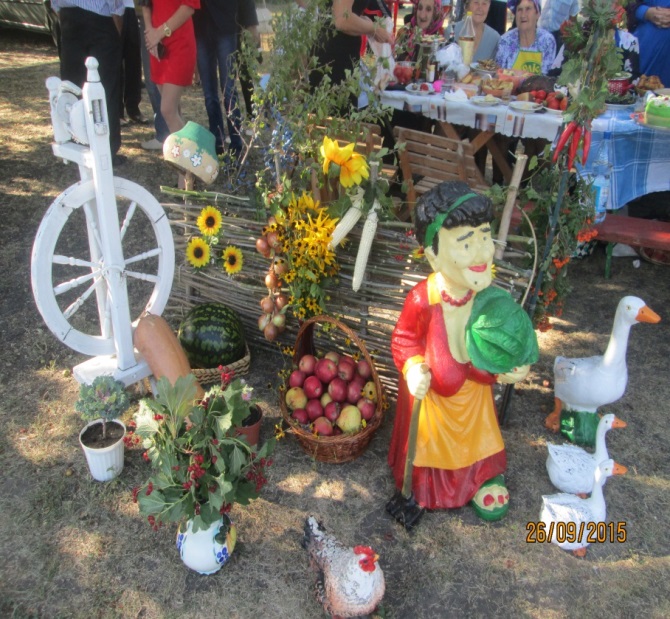 18
Администрация Сулинского сельского поселения
Расходы по разделу «жилищно-коммунальное хозяйство» 
в 2020 году – 2004,5 тыс. рублей
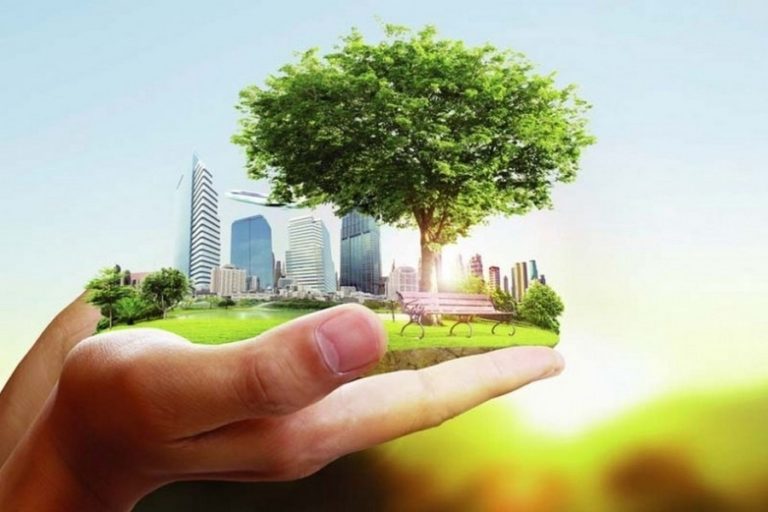 млн. рублей
Расходы на мероприятия в области коммунального хозяйства – 56,4 тыс. рублей
Разработка проектной документации на строительство и реконструкцию объектов газификации– 586,8 тыс.рублей
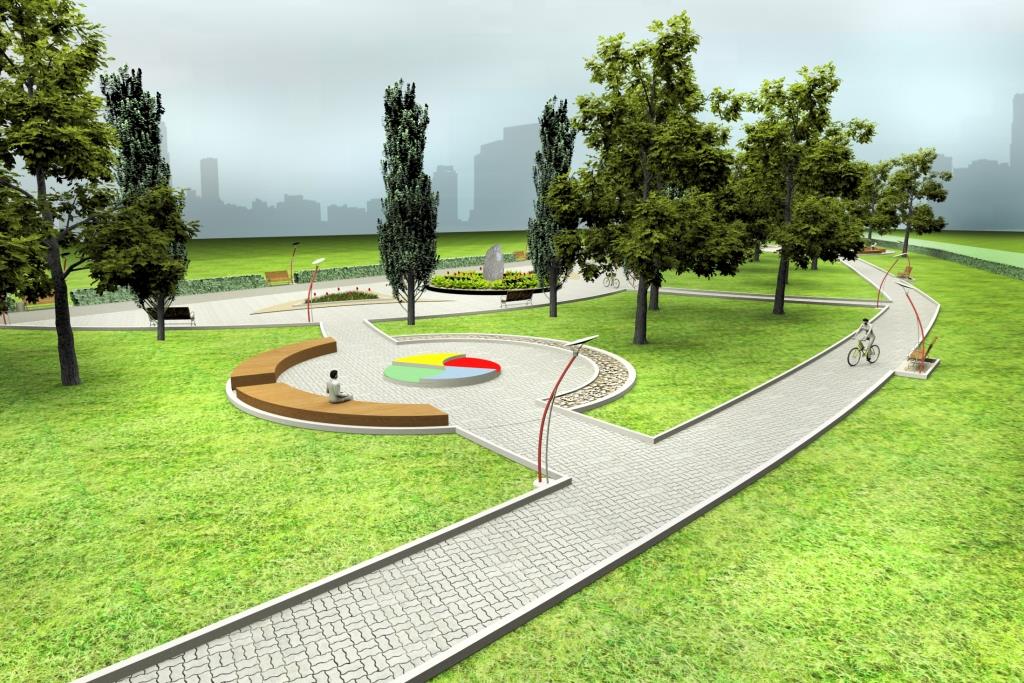 Расходы на содержание мест захоронения- 200 тыс. рублей
Расходы на озеленение территории поселения – 60,0 тыс. рублей
Расходы на ремонт и содержание сетей уличного освещения (лимит уличного освещения) – 844,3 тыс.рублей
Другие вопросы в области жилищно-коммунального хозяйства – 12 тыс. рублей
Расходы на прочие мероприятия по благоустройству- 245 тыс.рублей
19
Администрация Сулинского сельского поселения
Расходы бюджета Сулинского сельского поселения Миллеровского района, формируемые в рамках муниципальных программ Сулинского сельского поселения, и непрограмные расходы (тыс.рублей)
20
Администрация Сулинского сельского поселения
Структура расходов по муниципальным программам Миллеровского района в 2020 году
21
Администрация Сулинского сельского поселения
Структура муниципального долга Сулинского сельского поселения на 2020-2022 годы
тыс. рублей
22
Объем безвозмездных поступлений от других бюджетов бюджетной системы Российской Федерации в бюджет Сулинского сельского поселения Миллеровского района